Hypertext Transfer Protocol
COMP3220 Web InfrastructureCOMP6218 Web Architecture
Dr Nicholas Gibbins – nmg@ecs.soton.ac.uk
Interaction
URI
http://www.bbc.co.uk/weather/2637487
identifies
Resource
yields on dereference
today’s BBC weather forecast for Southampton
Representation
Metadata: 
Content-Type: text/html

Data:
<html>
<head>
<title>BBC Weather – Southampton</title>
...
</html>
represents
3
server
client
HTTP in a Nutshell
Application protocol for distributed hypermedia
Client and server exchange representations by sending request/response messages
please send me resource X
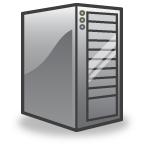 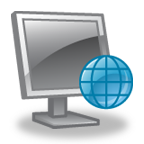 server
client
here you go!
Anatomy of an HTTP URI
http://<host><:port></path>?<query>#<fragment>

Examples:
http://example.com/
http://example.com:80/
http://example.com/users/nmg
http://example.com/?search=foo
http://example.com/users/nmg#contact
5
Typical HTTP message exchange
Consider a request for a representation of http://example.org/
the path of the resource
GET /
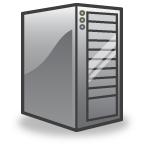 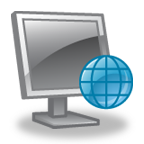 200 OK
client
server
example.org
6
Minimal HTTP/1.1 Exchange
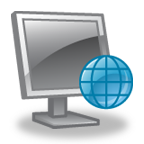 GET / HTTP/1.1
Host: www.example.org
HTTP/1.1 200 OK
Content-Type: text/html

<html>
  <head>
    <title>Example, Inc. Homepage</title>
  </head>
  <body><h1>Welcome to Example!</h1>...</body>
</html>
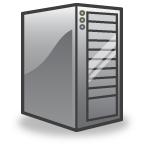 7
HTTP Requests
path
method
HTTP version
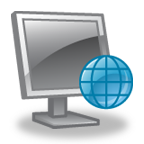 GET / HTTP/1.1
Host: www.example.com
headers
8
HTTP Responses
status code
response phrase
headers
HTTP version
HTTP/1.1 200 OK
Content-Type: text/html

<html>
  <head>
    <title>Example, Inc. Homepage</title>
  </head>
  <body><h1>Welcome to Example!</h1>...</body>
</html>
metadata
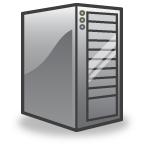 data
body
9
Demonstration
[Speaker Notes: www.southampton.ac.uk - GET]
HTTP/1.1 Methods
GET 		request a representation of a resource
HEAD 		request the body-less response from a GET request
POST		request that a representation be accepted as a new subordinate of the 		specified resource (effectively, create a new resource)
PUT		upload a representation of the specified resource
DELETE		delete the specified resource

(also TRACE, OPTIONS, CONNECT, PATCH)
11
Demonstration
[Speaker Notes: www.southampton.ac.uk - HEAD]
HTTP/1.1 Request Headers
Accept: specify desired media type of response
Accept-Language: specify desired language of response
Date: date/time at which the message was originated
Host: host and port number of requested resource
If-Match: conditional request
Referer: URI of previously visited resource
User-Agent: identifier string for Web browser or user agent
13
HTTP/1.1 Status Codes
1xx		informational message
2xx		success
3xx		redirection
4xx		client error
5xx		server error
14
200 OK
The request has succeeded. 

For a GET request, the response body contains a representation of the specified resource
For a POST request, the response body contains a description of the result of the action
15
201 Created
The request has been fulfilled and resulted in a new resource being created.
16
300 Multiple Choices
Multiple representations of the requested resource exist, and the client is provided with negotiation so that it may select a preferred representation
17
301 Moved Permanently
The requested resource has been assigned a new permanent URI and any future references to this resource SHOULD use one of the returned URIs.

New permanent URI given using the Location: header
18
302 Found
The requested resource resides temporarily under a different URI. Since the redirection might be altered on occasion, the client SHOULD continue to use the Request-URI for future requests.

Temporary URI given using the Location: header
19
401 Unauthorized
The request requires user authentication.

The response MUST include a WWW-Authenticate: header field containing a challenge applicable to the requested resource (username/password, for example)
20
403 Forbidden
The server understood the request, but is refusing to fulfill it. Authorization will not help and the request SHOULD NOT be repeated.
21
404 Not Found
The server has not found anything matching the Request-URI. No indication is given of whether the condition is temporary or permanent.
22
405 Method Not Allowed
The method specified in the Request-Line is not allowed for the resource identified by the Request-URI. The response MUST include an Allow: header containing a list of valid methods for the requested resource.
23
Demonstration
[Speaker Notes: www.soton.ac.uk – GET (301)
www.southampton.ac.uk/aardvark – GET (404)
www.southampton.ac.uk – DELETE (403, but should be 405?)]
HTTP/1.1 Response Headers
Allow: lists methods supported by request URI
Content-Language: language of representation
Content-Type: media type of representation
Content-Length: length in bytes of representation
Date: date/time at which the message was originated
Expires: date/time after which response is considered stale
ETag: identifier for version of resource (message digest)
Last-Modified: date/time at which representation was last changed
25
HTTP Content Negotiation
HTTP allows the serving of different representations of a resource based on client preferences
Two areas for negotiation
Media type (Accept: and Content-Type:)
Language (Accept-Language: and Content-Language:)
26
HTTP Content Negotiation: Media Type
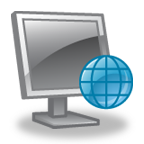 GET / HTTP/1.1
Host: www.example.com
Accept: text/html; q=1.0, text/plain; q=0.5
HTTP/1.1 200 OK
Content-Type: text/html

<html>
  <head>
    <title>Example, Inc. Homepage</title>
  </head>
  <body><h1>Welcome to Example!</h1>...</body>
</html>
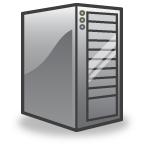 27
HTTP Content Negotiation: Language
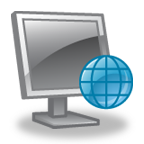 GET / HTTP/1.1
Host: www.example.com
Accept-Language: de; q=1.0, en-gb; q=0.5
HTTP/1.1 200 OK
Content-Type: text/html
Content-Language: de

<html>
  <head>
    <title>Example, Inc. Homepage</title>
  </head>
  <body><h1>Willkommen zu Example!</h1></body>
</html>
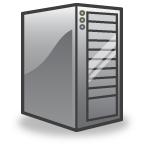 28
Demonstration
[Speaker Notes: www.debian.org – Accept-Language: de]
Hypertext Transfer Protocol History
First documented in 1991 (HTTP/0.9)
HTTP/1.0 introduced in 1996 (RFC1945)
HTTP/1.1 introduced in 1997 (RFC2068)
HTTP/1.1 updated in 1999 (RFC2616)
HTTP/1.1 last updated in 2014 (RFC7230-7235)
HTTP/2 introduced in 2015 (RFC7450)
30
Further Reading
Hypertext Transfer Protocol – HTTP/1.1
Semantics and Contenthttp://tools.ietf.org/html/rfc7231
31
Next Lecture: HTML and XML